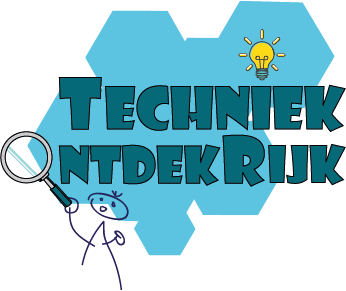 Januari 2020
Techniek OntdekRijk
W(ee)T(jes)
NR 2
Zet op diavoorstelling en klik verder.
Zo kom je alle nieuws tegen!
Techniek OntdekRijk groepsbezoeken

Het loopt langzaam vol. Hier een overzicht van de ruimte die er nu nog is:
Febr 	4 plaatsen
Maart 	14 plaatsen
April 	2 plaatsen
Mei	6 plaatsen
Juni 	22 plaatsen
Nog 48 plaatsen voor dit schooljaar.
En wij willen die graag invullen….Dan halen wij ons streven om 330 groepen per schooljaar op bezoek te krijgen.
https://www.techniekontdekrijk.nl/plannen-groepsbezoek/
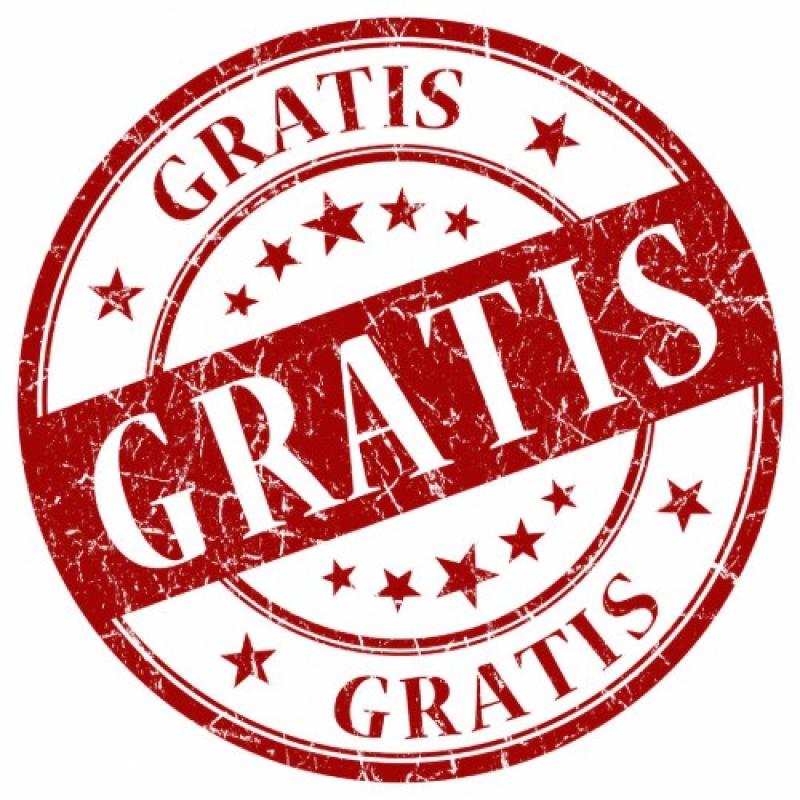 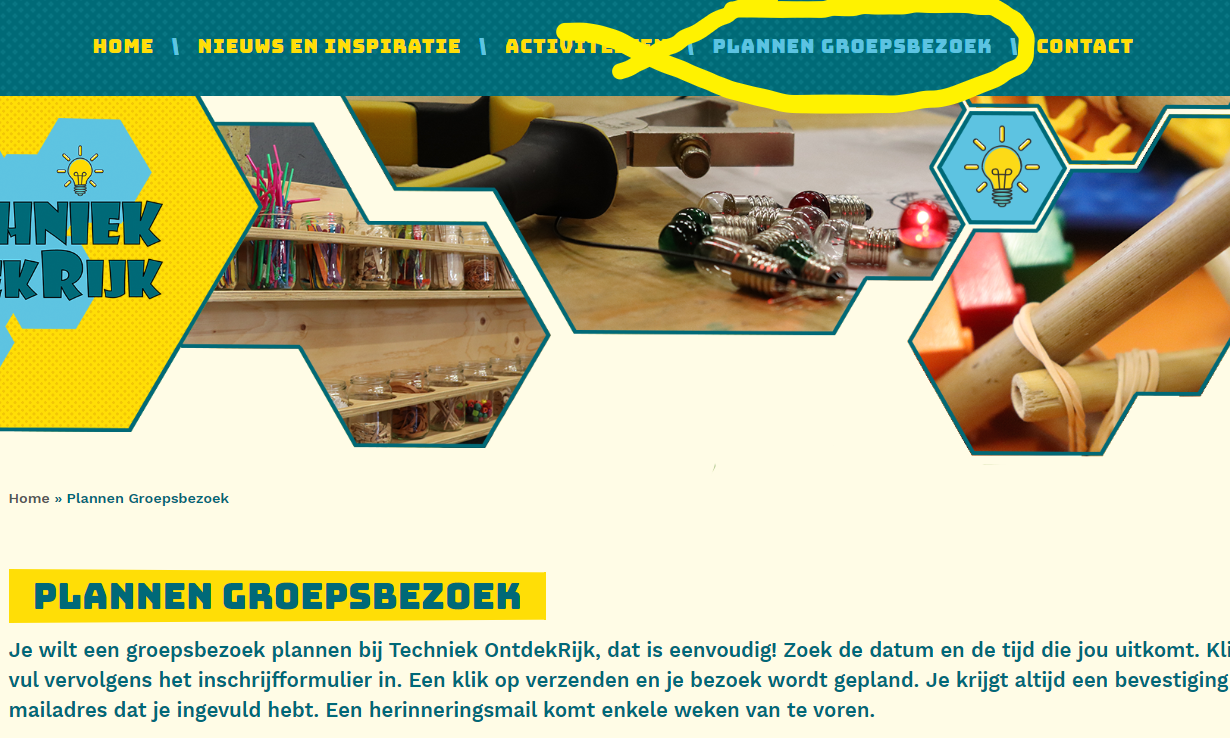 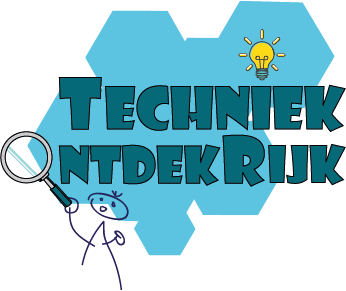 Inspiratie-bijeenkomst op 3 maart 2020

19.30u – 21.30u
In Ontdekstation 013, Burg Brokxlaan 20 in Tilburg
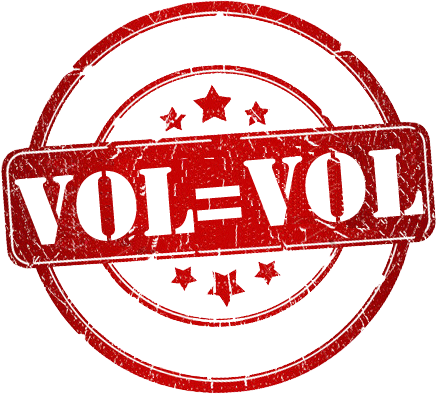 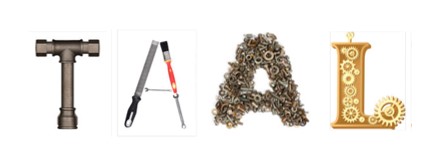 Snel aanmelden want Vol=Vol
https://www.ontwikkelacademie.nu/workshops/2020-03-03-techniek-en-taal
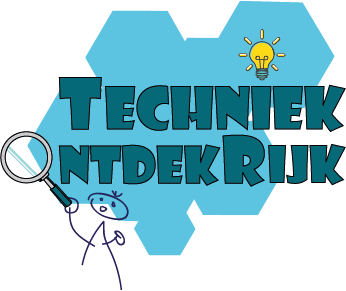 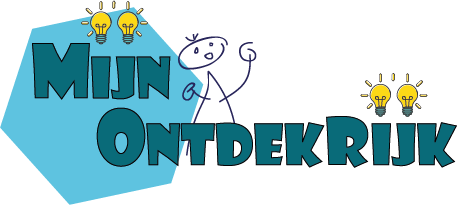 Mijn OntdekRijk


De tweede ronde Mijn OntdekRijk is gestart. De eerste bijeenkomst was in januari en 11 febr volgt de 2e middag. Deze middag staat geheel in het teken van O&O-leren. Sietske vd Wegen zal ons meenemen in de theorie en zal vanuit haar eigen ervaringen veel vragen kunnen beantwoorden.

De derde ronde Mijn OntdekRijk (14-04; 13-05; 11-06) zal weer in de avond zijn.
Voor meer info:  https://www.techniekontdekrijk.nl/activiteiten/professionaliseringstraject/

Aanmelden gaat via de Ontwikkelacademie.:
https://www.ontwikkelacademie.nu/workshops/2020-04-14-mijn-ontdekrijk
Ronde 3
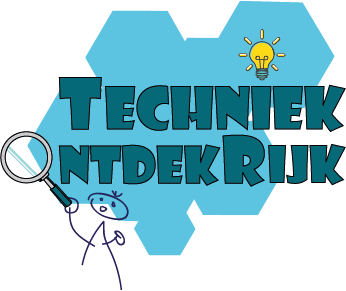 Vervoersproblemen????
Helaas, deze maand al enkele groepen die af hebben moeten melden omdat zij het vervoer niet geregeld kregen.Tip: fiets, bus, trein????De bus en de trein zijn hier op 5-6-7 minuten loopafstand.Arriva heeft een speciale regeling voor schoolgroepen die met de bus willen. Voor de 2e (11.00-12.30u)  en 3e (13.00-14.30u) tijd in TechniekOntdekRijk een uitkomst!!!Businfo: https://www.arriva.nl/eticket/d?ticket_type_id=148
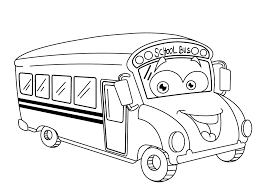 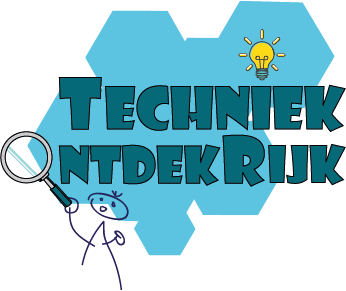 INPUT GEVRAAGD…
Voor wie de inventarisatie/behoeftepeiling Wetenschap & Technologie 2020 in de regio Midden Brabant toch gemist heeft.. 
Om in de komende periode 2020-2021 vanuit het samenwerkingsproject W&T 2020 PO-013 goed in te kunnen spelen op de (ondersteunings-)vragen van scholen en leerkrachten die er nog zijn rondom deze toepassing en invoering van W&T binnen het curriculum, is een inventarisatie en behoeftepeiling opgesteld. Op basis van de uitkomsten wordt er vanuit het project W&T2020 PO-013 verder ingezet op Wetenschap & Technologie in het PO. 

Waar liggen nog vragen vanuit het onderwijs om aan de slag te gaan met W&T in de groep(en) en in 2021 ‘W&T-proof’ te zijn?

Via deze link https://forms.gle/qkX9FBPKwoy2fnnd6  in te vullen door een of meerdere teamleden per school. Graag uiterlijk op vrijdag 14 februari 2020.
DANK VOOR HET INVULLEN!!
Inzicht in jullie behoeften is voor ons belangrijk
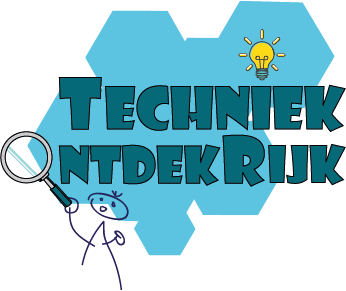 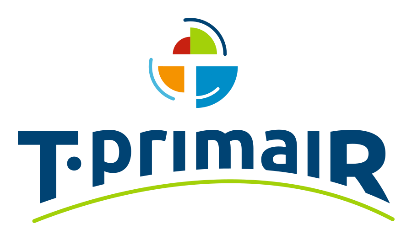 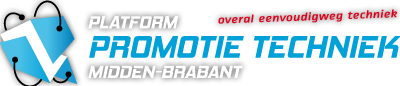 &
&
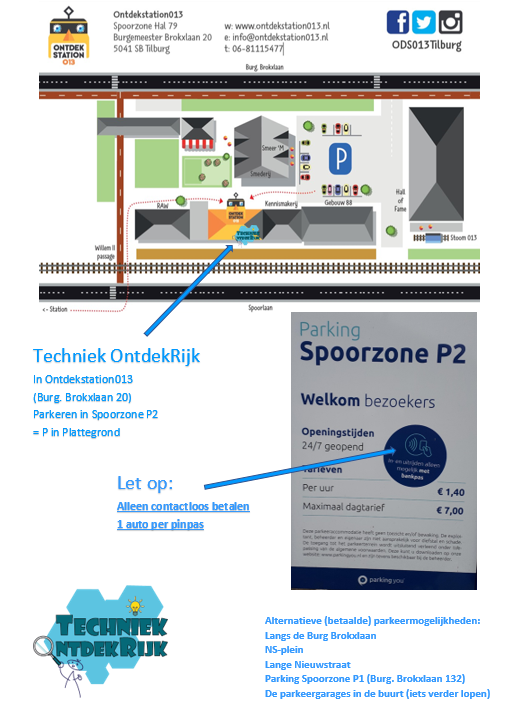 Voor de zekerheid hier nogmaals de parkeerinfo bij Ontdekstation013 voor je bezoek aan Techniek OntdekRijk
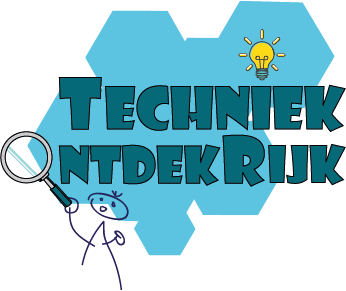 Meedenken
Invulling thema’s
Sparren
Ideeën 
Inspiratie
Gratis workshops voor collega’s bij ons of bij jou op school
Vragen staat vrij





www.techniekontdekrijk.nl
https://www.facebook.com/TechniekOntdekRijk/

info@techniekontdekrijk.nl
anneliesvanhelvoort@techniekontdekrijk.nl
laudybrouwer@techniekontdekrijk.nl


Tel: 06-303066526   (Annelies)
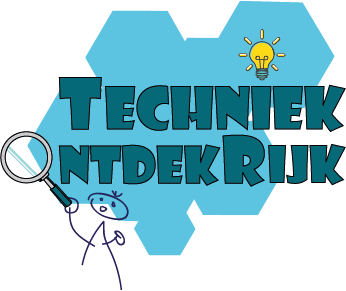